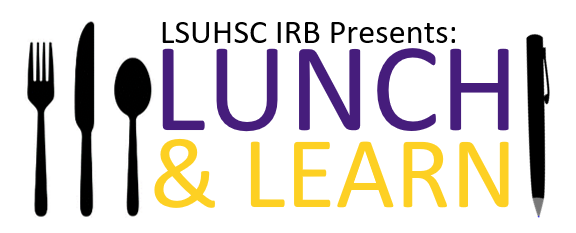 OVERVIEW OF THE INSTITUTIONAL REVIEW BOARD (IRB)
October 5, 2022
Agenda
Function of an IRB
History of IRB Regulations
The Common Rule (45 CFR 46)
Important Definitions
Review Procedures 
IRB Review Process & .111 Criteria
Tips for Working with the IRB
2
Function of the IRB
Integral part of the institution’s Human Research Protection Program (HRPP) & responsible for reviewing all HSR studies
Role is to ensure participants’ rights and welfare are adequately protected and the study adheres to sound ethical and scientific principles
Provides assurance to the federal government that institution will comply with the applicable rules and regulations
3
History of IRB Regulations
4
[Speaker Notes: 1947: Nuremberg Code A result of the Nazi Doctors' trial that formed the basis for the Declaration of Helsinki and the Belmont Report 

1964: Declaration of Helsinki International statement of ethical principles to guide medical professionals conducting research, including guidelines for consent 

1974: National Research Act Established a commission that produced recommendations regarding review of research by IRBs and resulted in the creation of 45 CFR 46 or The Common Rule (1978)

1979: Belmont Report Defined three fundamental ethical principles for human subjects research: 
Respect for Persons - protect autonomy, require informed consent 
2. Beneficence - maximize benefits, minimize risks 
3. Justice - fair recruitment, fair distribution of risks and benefits

2000: HIPAA Privacy Rule The rule addresses uses and disclosures of private health information for research purpose]
The Common Rule (45 CFR 46)
Set of regulations developed to ensure compliance with the principles of the Belmont Report
Regulations fall under the Department of Health and Human Services (HHS)
There are other regulations that an IRB may comply with dependent upon the type of research: 
Food and Drug Administration (FDA) Regulations
Department of Defense (DoD) Regulations
5
[Speaker Notes: The Common Rule was the first set of federal regulations to detail specific requirements and procedures for organizational assurances, IRB Review, informed consent , and ethical conduct of research. It was intended to ensure compliance with the principles of the Belmont Report. Additional protection added in following years (Subparts, B, C and D)]
What is Research?
A systematic investigation, including research development, testing, and evaluation, designed to develop or contribute to generalizable knowledge.
A systematic investigation is an activity that involves a prospective plan that incorporates data collection, either quantitative or qualitative, and data analysis to answer a question.
Generalizable knowledge is knowledge from which conclusion will be drawn that can be applied to populations outside of the specific study population.
6
What is a Human Subject?
A living individual about whom an investigator (whether professional or student) conducting research:
Obtains information or biospecimens through intervention or interaction with the individual, AND uses, studies, or analyzes the information or biospecimens; or
Obtains, uses, studies, analyzes, or generates identifiable private information or identifiable biospecimens
7
What is “Minimal Risk”?
Minimal Risk for the General Public as defined by 45 CFR 46.102(i)
	The probability and magnitude of harm or discomfort 	anticipated in the research are not greater than those 	ordinarily encountered in daily life or during the 	performance of routine physical or psychological 	examinations or tests
Minimal Risk for Prisoners as defined by 45 CFR 46.303(d)
	The probability and magnitude of physical or 	psychological harm is that normally encountered in 	the daily lives, or in the routine medical, dental, or 	psychological examination of a healthy person
8
Privacy vs. Confidentiality
Privacy
	A subject's control over the extent, timing, and 	circumstances of sharing themselves and their 	information
Confidentiality
	Pertains to the treatment of information that the 	subject has agreed to disclose for the purpose of 	research
Privacy is about the Person; Confidentiality is about the Data
9
IRB Review Procedures
Administrative Review
Non-HSR Determinations – not subject to IRB review
Exempt Determinations – less than minimal risk 
Reliance Requests – relying on external IRB Review

Expedited Review – minimal risk 

Full Board Review – greater than minimal risk
10
[Speaker Notes: Unsure if your study needs IRB review? Submit a Non-Human Subjects Research Determination

Exempt Research - research involving no or very minimal risk that is "exempt" from regulatory requirements 

Expedited Research - no greater than minimal risk research not requiring review by a convened board 

Full Board Research - greater than minimal risk research requiring review by a convened board. The most rigorous level of review]
IRB Review Process
11
[Speaker Notes: PI or study team member creates an application in Kuali
PI submits the application to the IRB
The designated reviewer completes a full review for exempt, expedited or reliance applications; or an administrative review for full board studies.
For full board studies, the application is assigned to a Board member for review 
The study is brought to the meeting for presentation and vote from the convened Board
If changes are needed, the administrative reviewer will return the application to the study team member until issues are resolved.
If no issues were identified or once all issues are resolved, the IRB will approve the study. The study team will receive an email from the Kuali System with the IRB determination]
The .111 Criteria for Approval
Risks to subjects are minimized
Risks are reasonable in relation to anticipated benefits
Selection of subjects is equitable
Informed consent will be sought from each subject or their LAR
Informed consent will be appropriately documented or waived
Plan for adequate provisions for monitoring data collection for safety, when appropriate
Adequate provisions to protect privacy and maintain confidentiality of the subject, when appropriate
Additional safeguards are included when some or all of the subjects are likely to be vulnerable
As required by the Common Rule (45 CFR 46.111) and FDA Regulations (21 CFR 56.111)
12
Tips for Successful IRB Submission
Make sure training is completed by all members of the study before submission. Feel free to reach out to the staff to verify it is complete
Do not ask for a determination of application type over email; it is easier for the staff to make a determination using information provided in the application
Permission letters are required for research conducted at many external sites - obtain them in advance
Use REDCap for data collection
Forms from our website each time to ensure you have the latest version.
Place version dates on your documents at initial submission and only change them when updating the document.
13
Tips for Communicating with the IRB
Exempt from IRB does not mean you don't have to submit anything to the IRB. Exempt Determination is an IRB review procedure
Expedited review does not mean that we will hasten our review. Expedited review is an IRB review procedure
Please be kind. We are not here to make your life more difficult; we are here to not only protect human subjects, but we are also protecting you as the researcher and the institution as a research site.
Email IRBoffice@lsuhsc.edu with any questions or concerns
14
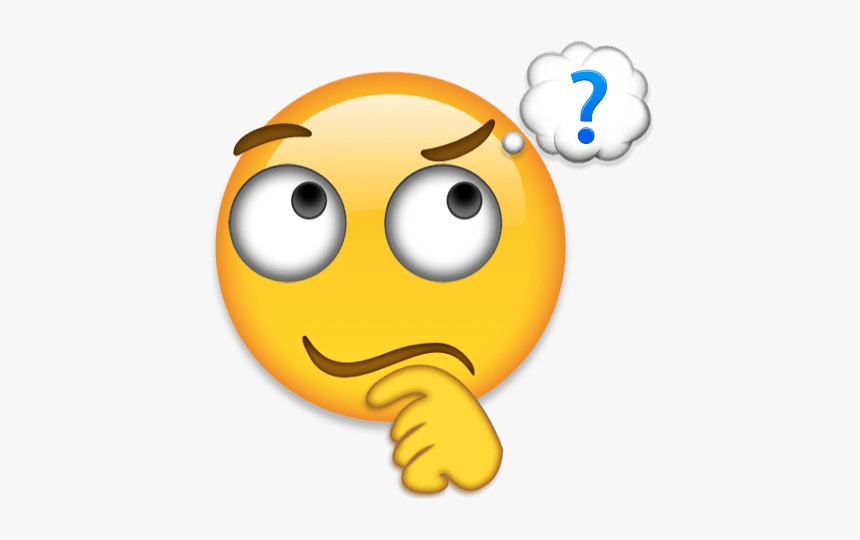 15
Resources
IRB Website: https://www.lsuhsc.edu/administration/academic/ors/irb/
Consent Templates: https://www.lsuhsc.edu/administration/academic/ors/irb/consent_form_templates.aspx
HIPAA Authorization Templates: 
	https://www.lsuhsc.edu/administration/academic/ors/irb/hipaa_forms.aspx 
Training Requirements: https://www.lsuhsc.edu/administration/academic/ors/irb/educational_requirements.aspx
Policies & Procedures: 
https://www.lsuhsc.edu/administration/academic/ors/irb/irb_policies.aspx
16